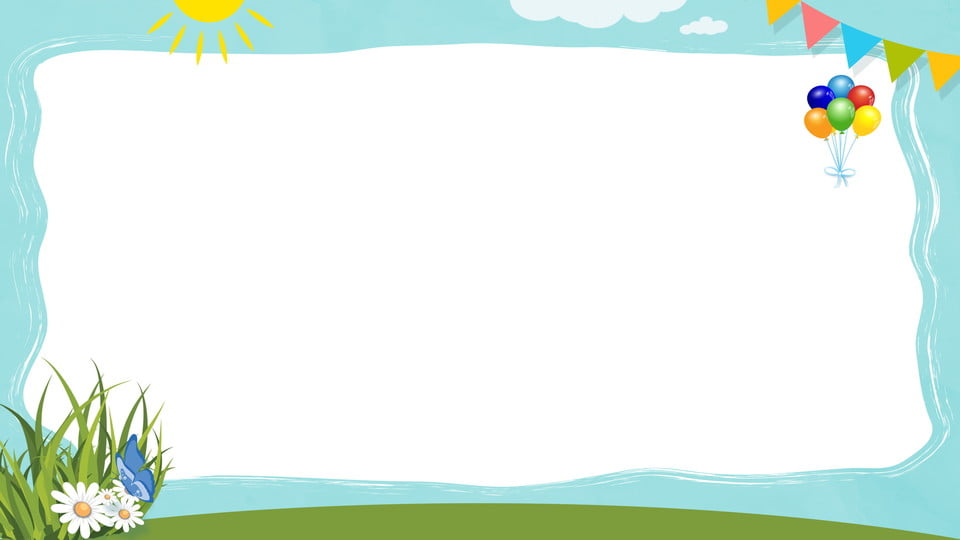 ỦY BAN NHÂN DÂN QUẬN LONG BIÊN
TRƯỜNG MẦM NON TUỔI HOA
******
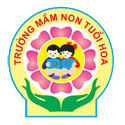 LÀM QUEN VĂN HỌC
Đề tài: Truyện “ Món quà của cô giáo”
Lớp : Mẫu giáo Bé C3
Giáo viên thực hiện: Trần Thị Thu Hương
Năm học: 2024-2025
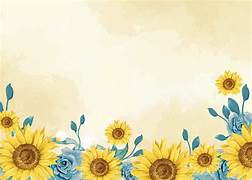 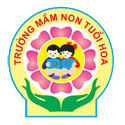 Ổn định tổ chức

Cô cho trẻ hát: Cô và mẹ
https://youtu.be/rcYxJNj1a2o
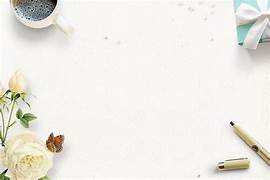 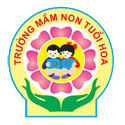 Lần 1: Cô kể diễn cảm câu chuyện: 
Món qùa của cô giáo
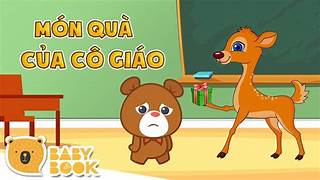 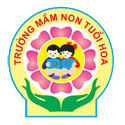 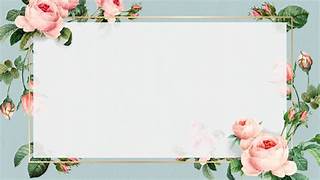 Lần 2: Cô kể kết hợp tranh và đàm thoại nội dung câu chuyện
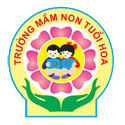 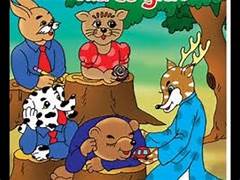 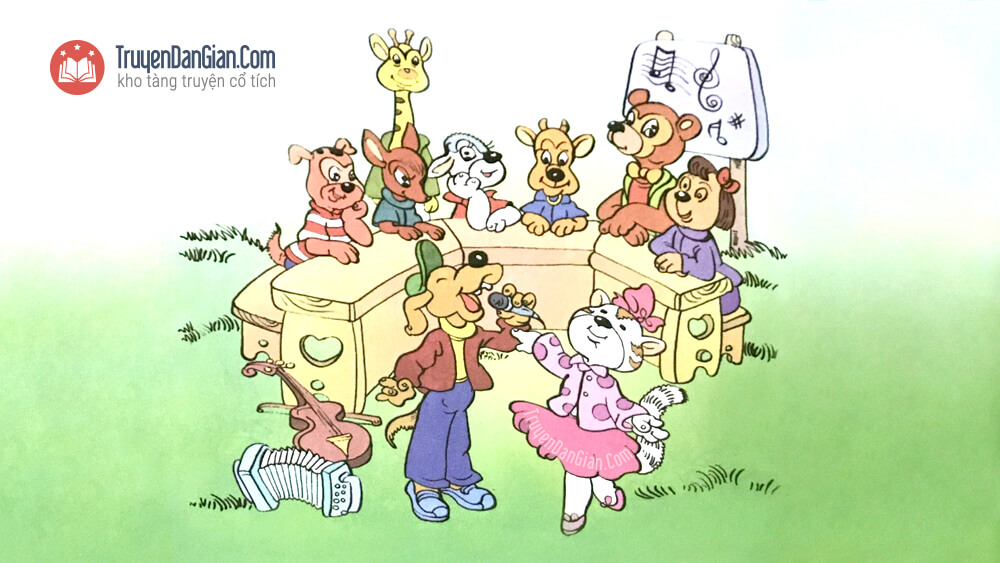 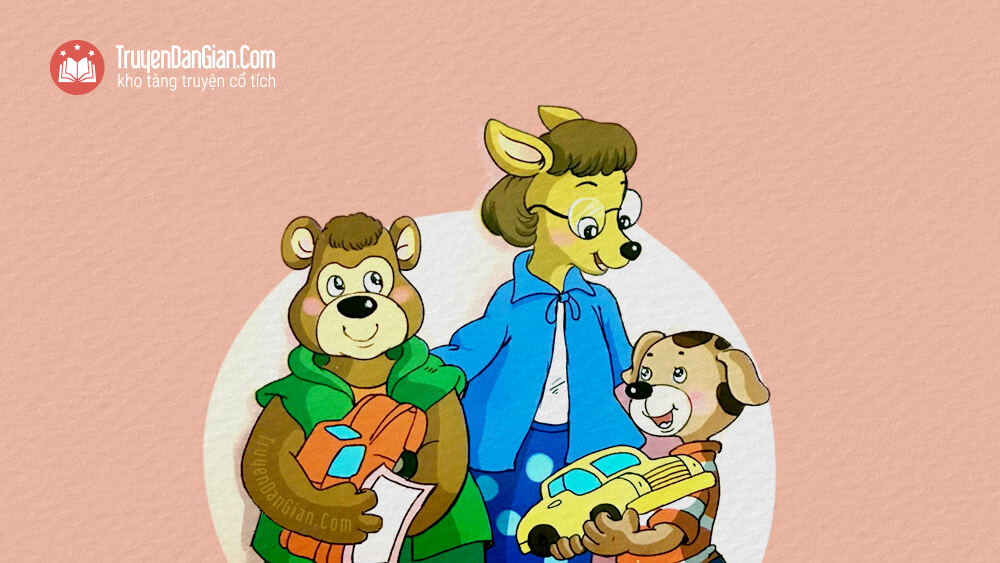 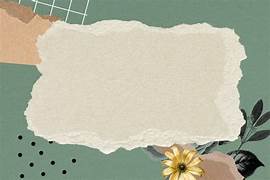 Đàm thoại nội dung câu chuyện
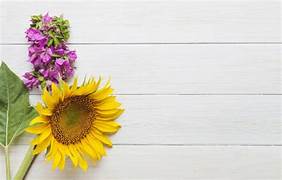 Đàm thoại:
Cô vừa kể câu chuyện gì cho các con nghe?
- Trong câu chuyện có những ai?
- Thứ 2 đầu tuần cô giáo Hươu Sao đã nói gì với các bạn mẫu giáo lớn nhỉ?
-  Từ hôm nghe cô giáo nói các bạn trong lớp mẫu giáo như nào nhỉ?
- Đến thứ bảy các bạn lớp mẫu giáo lớn thấy thế nào ? Vì sao?
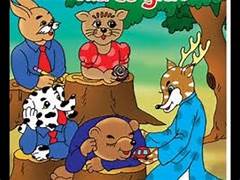 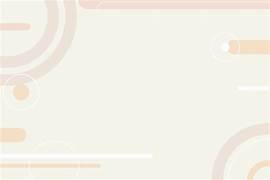 +Cún Đốm đã làm gì Gấu Xù? Gấu Xù bị làm sao nhỉ?
+ Đến lượt Gấu Xù lên nhận quà tì Gấu Xù như nào?Còn bạn Cún Đốm thì sao?
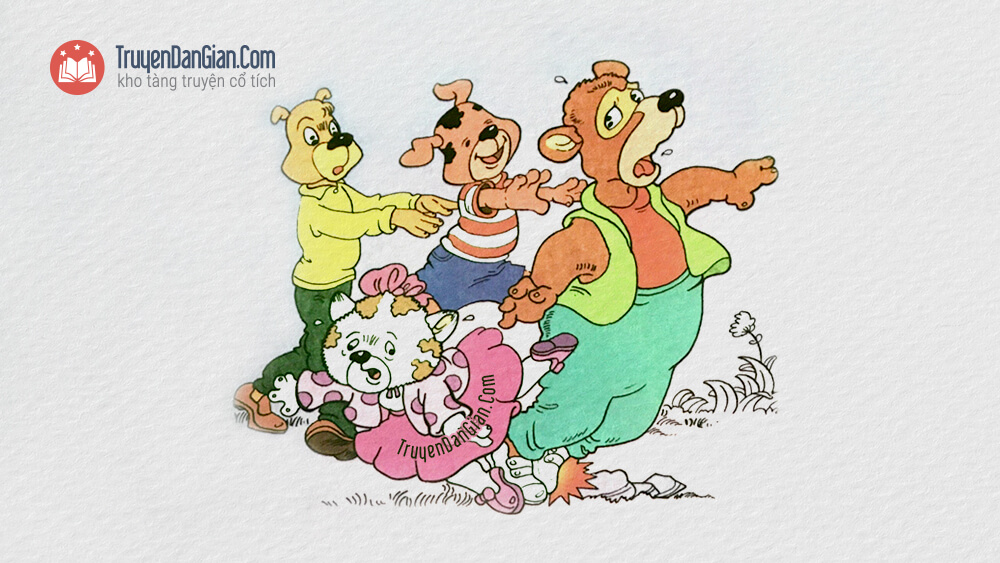 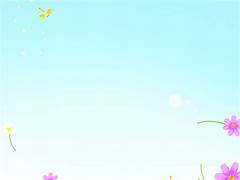 + Bạn Gấu xù và Cún Đốm có nhận được quà của cô giáo không? Vì sao?
- Cô  dục trẻ: Giáo dục trẻ phải biết xếp hàng không chen lấn. Khi có lỗi phải biết nhận lỗi vậy mới ngoan.
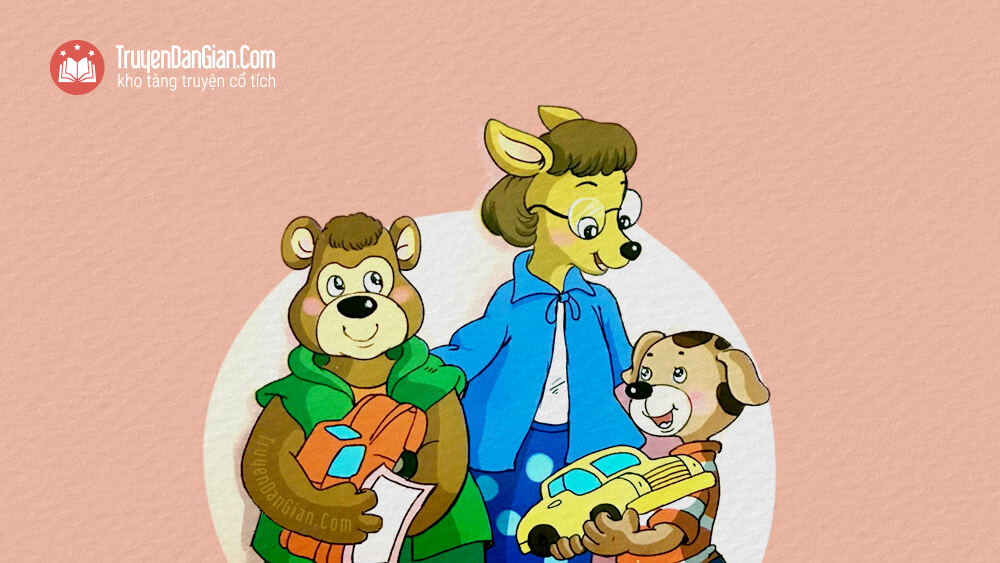 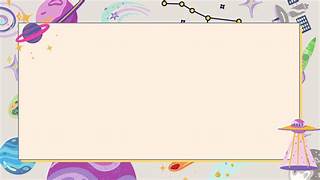 Lần 3: kể chuyện bằng rối
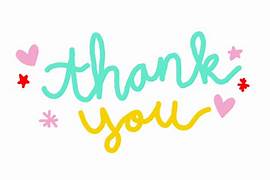